Автоматизированная система 
безналичной оплаты проезда пассажиров и перевозки багажа на транспорте Липецкой области
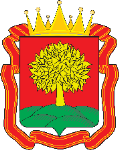 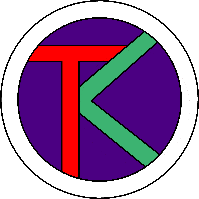 единая карта во всех городах и районах области

все маршруты автомобильного транспорта

перевозчики всех форм собственности

выплаты субсидий по льготам на основе данных системы
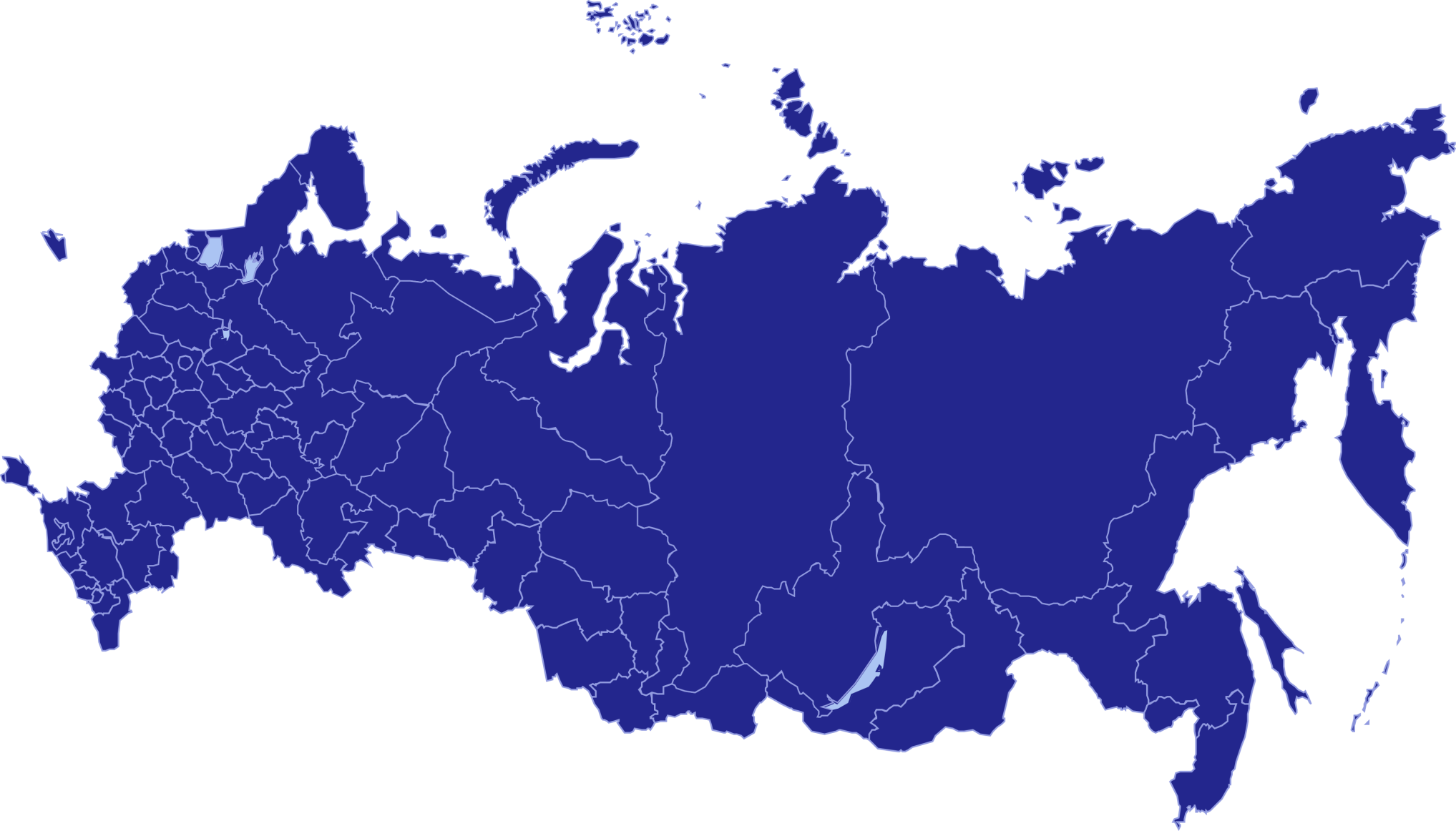 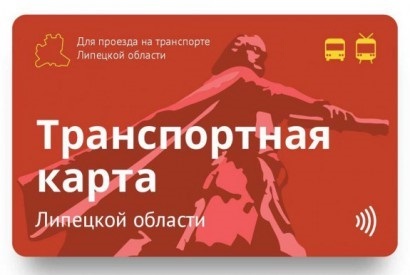 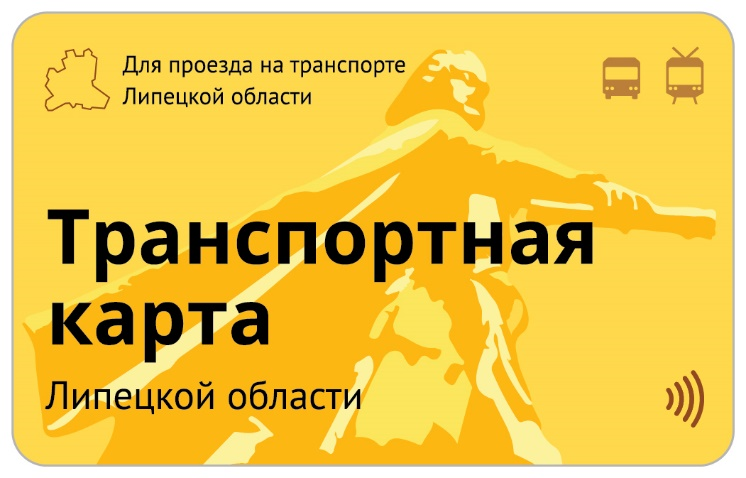 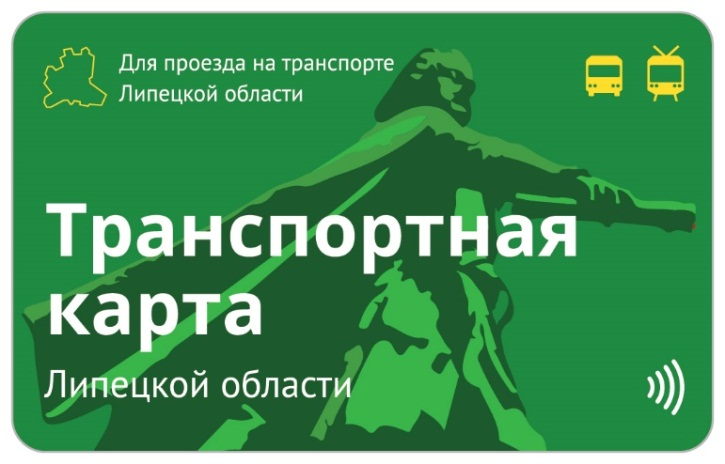 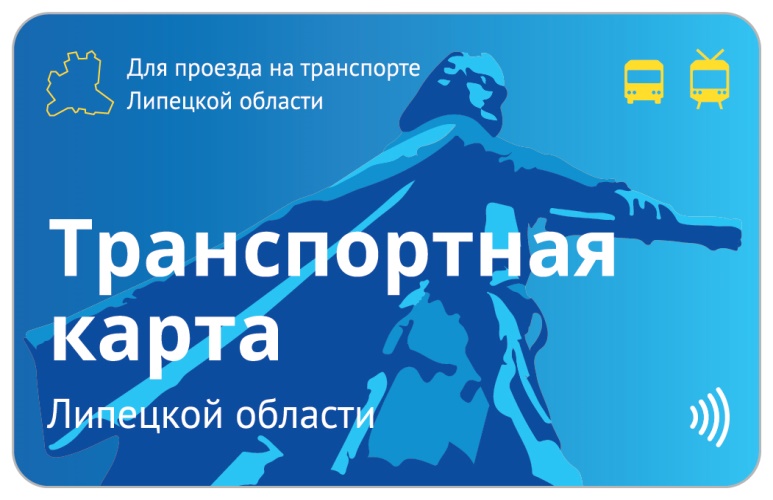 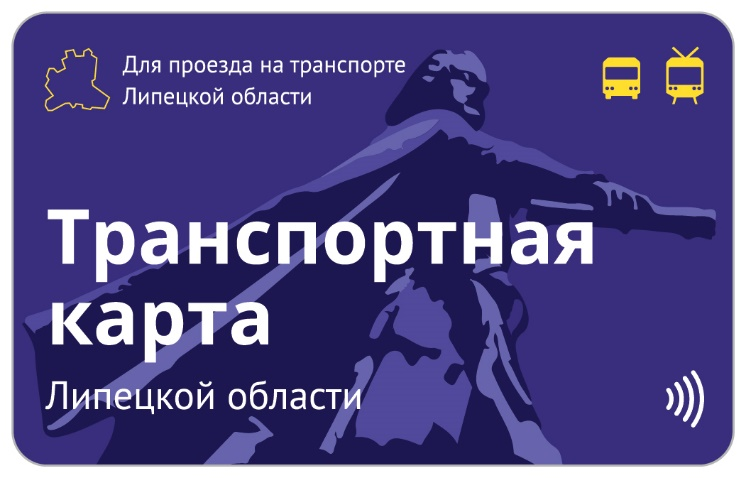 УЧАСТНИКИ СИСТЕМЫ
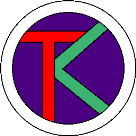 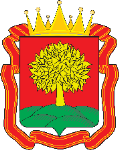 ОКУ «ААТ                  Липецкой области»
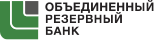 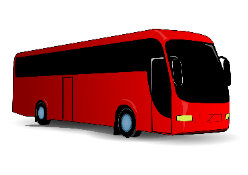 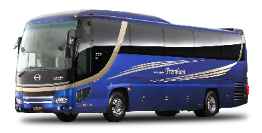 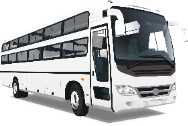 69 перевозчиков
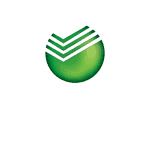 20 агентов
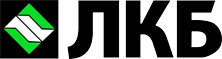 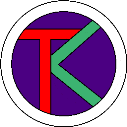 более 502 000 пользователей
ОСНОВНЫЕ ПОКАЗАТЕЛИ
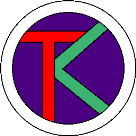 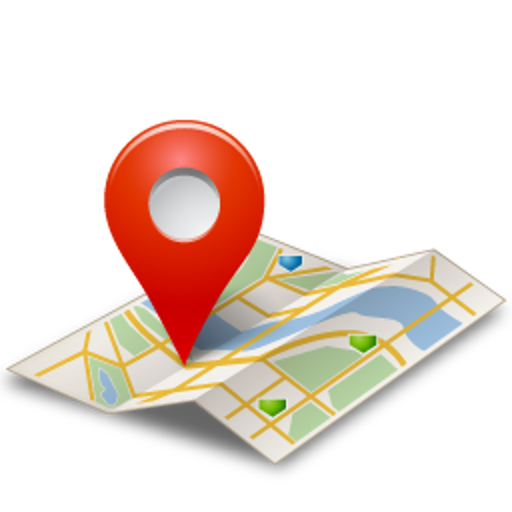 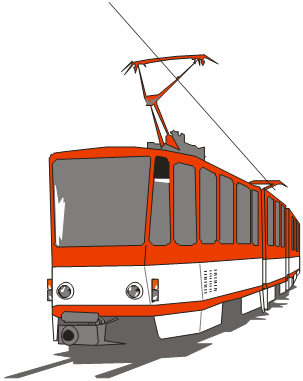 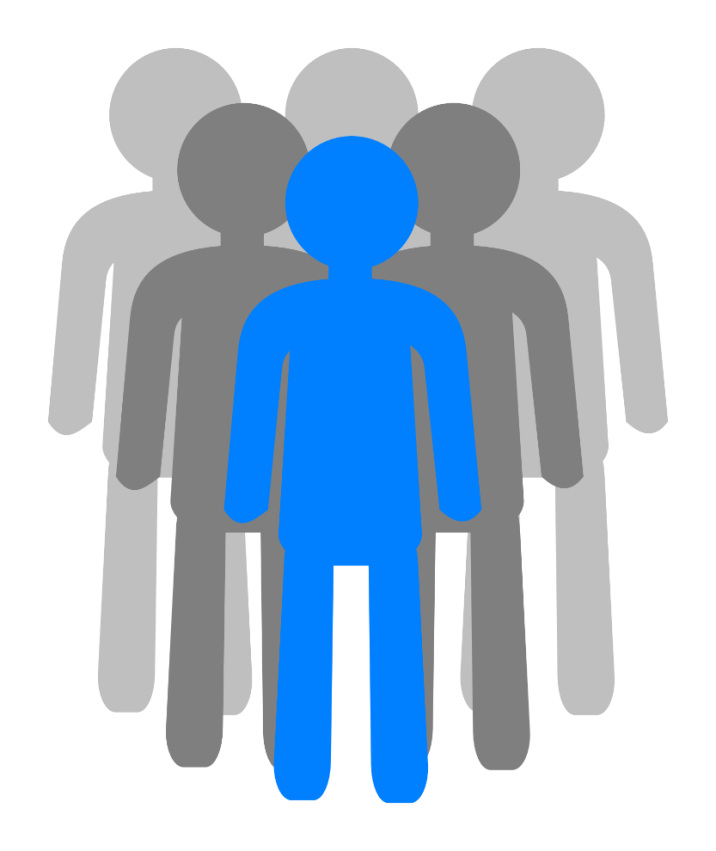 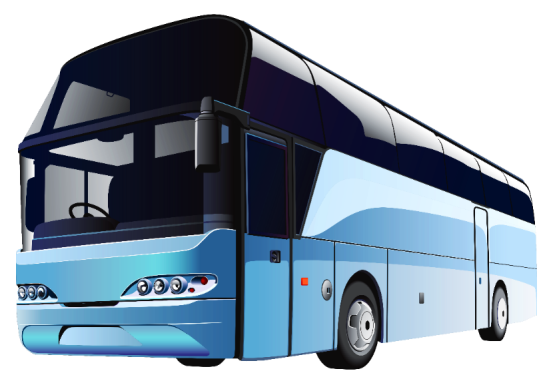 455 маршрутов
1 249  автобусов 
и 38 трамваев
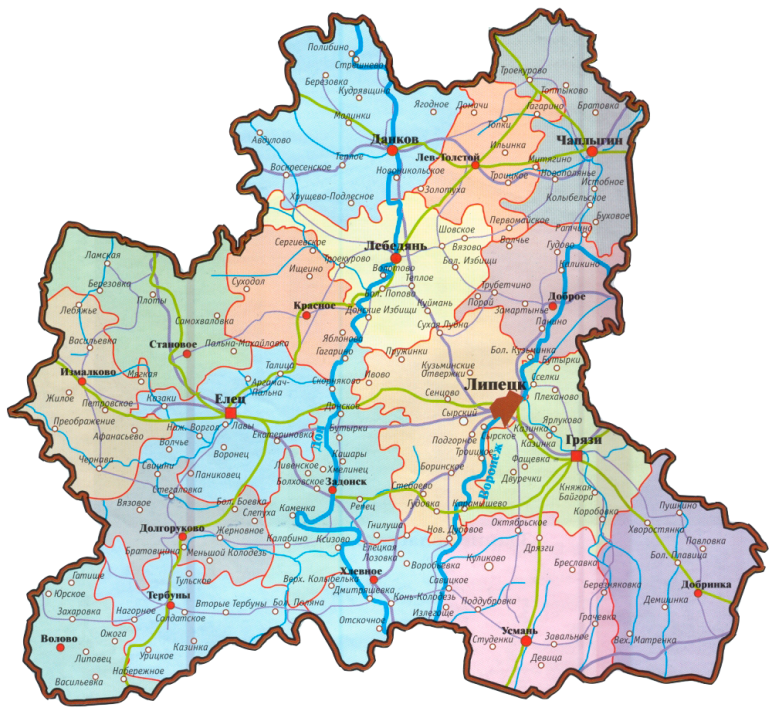 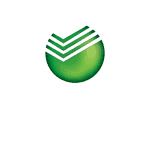 БОЛЕЕ 800
СТАЦИОНАРНЫХ, 
БОЛЕЕ 600 
МОБИЛЬНЫХ МЕСТ ПОДКЛЮЧЕНИЯ
ПОПОЛНЕНИЯ
АКТУАЛИЗАЦИИ
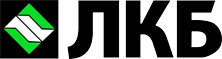 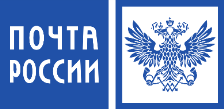 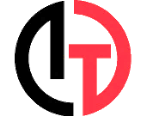 более 502 000 пользователей
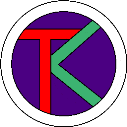 100% территории региона
БОЛЕЕ 
800
СТАЦИОНАРНЫХ, 
БОЛЕЕ
600
МОБИЛЬНЫХ
МЕСТ 

ПОДКЛЮЧЕНИЯ

ПОПОЛНЕНИЯ

 АКТУАЛИЗАЦИИ
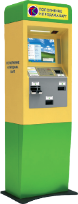 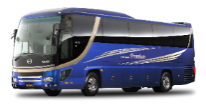 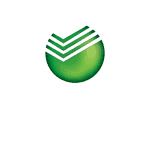 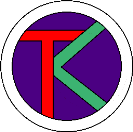 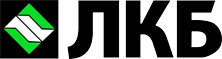 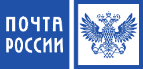 ТЕРМИНАЛЬНОЕ ОБОРУДОВАНИЕ СИСТЕМЫ
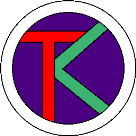 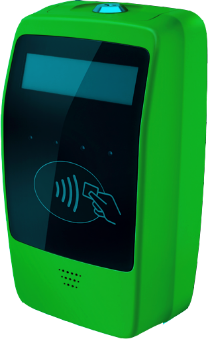 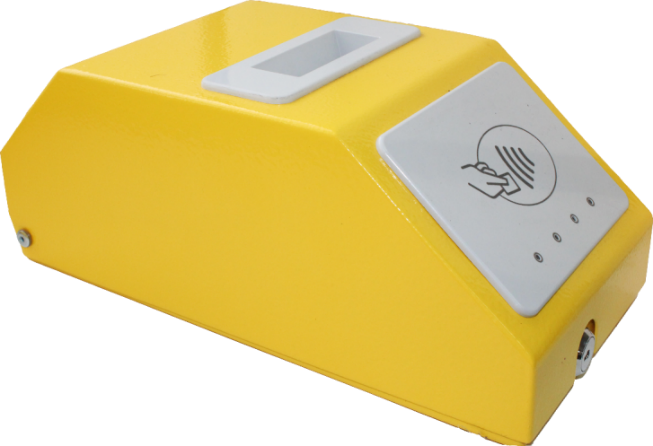 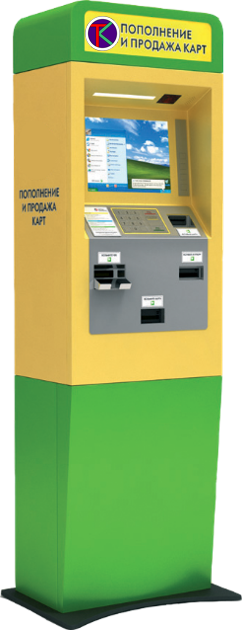 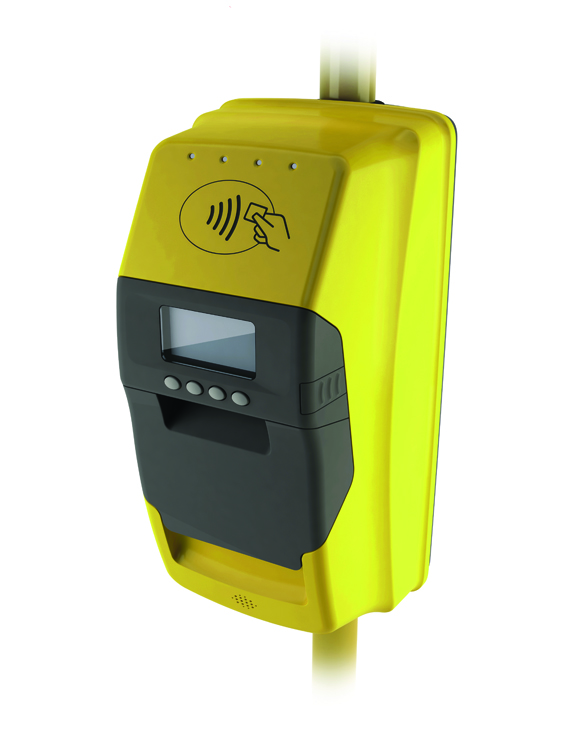 Стационарный терминал оплаты проезда Т2
Актуализатор 
денежных средств***
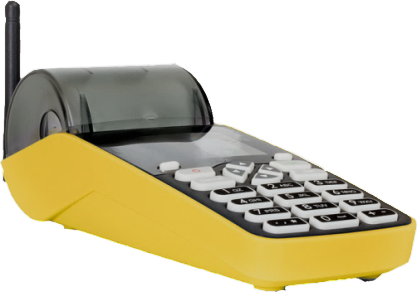 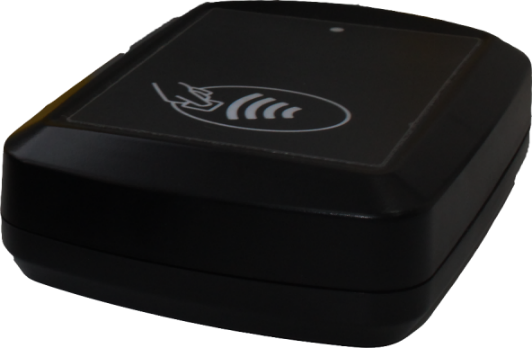 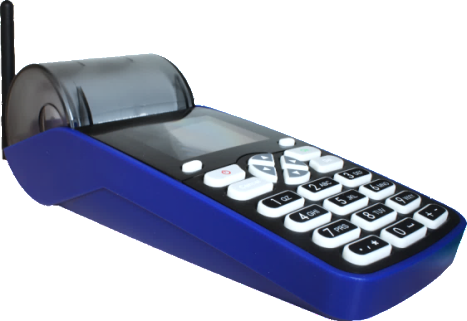 Стационарный терминал оплаты проезда Т2М-PS
Стационарный терминал пополнения
*** - необходим для актуализации 
денежных средств 
после удаленного пополнения
 транспортной карты
Считыватель бесконтактных  смарт-карт
Мобильный терминал оплаты проезда водителя «ШТРИХ M-PAY»
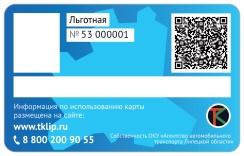 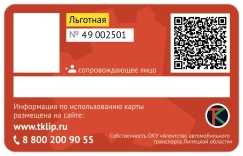 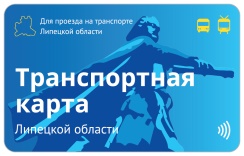 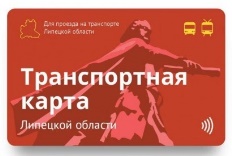 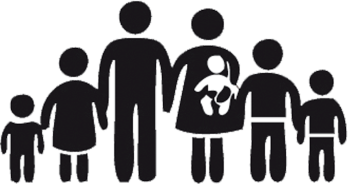 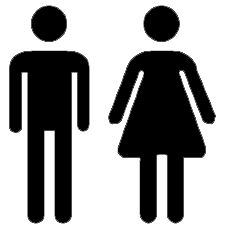 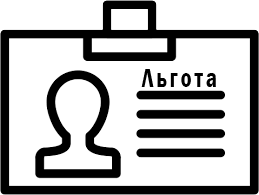 ЛЬГОТНАЯ
ЛЬГОТНАЯ
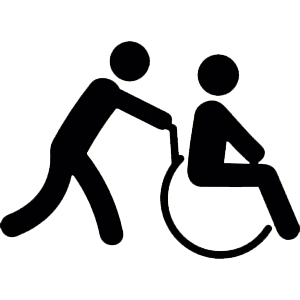 ЛЬГОТНАЯ
ЛЬГОТНАЯ
ОБЩЕГРАЖДАНСКАЯ
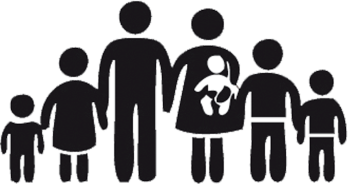 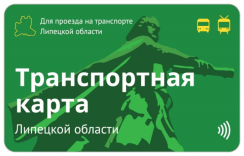 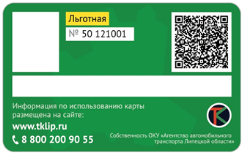 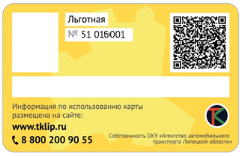 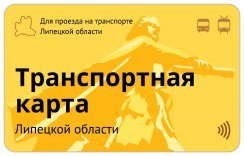 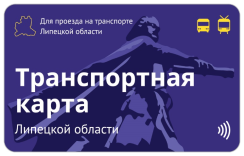 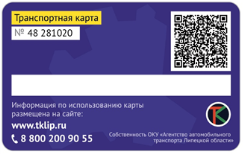 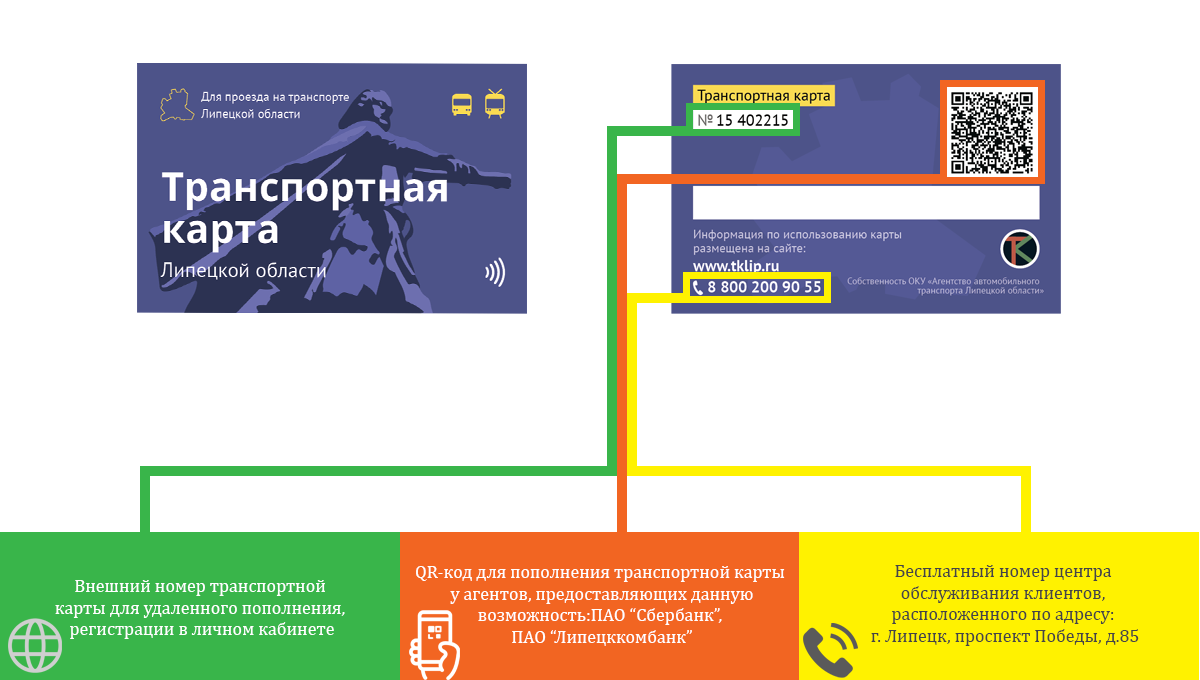 MIFARE PLUS™ X 2K/4K ISO CARD
ТРАНСПОРТНЫЕ КАРТЫ ЛИПЕЦКОЙ ОБЛАСТИ
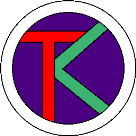 ТРАНСПОРТНЫЕ КАРТЫ ЛИПЕЦКОЙ ОБЛАСТИ
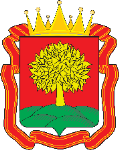 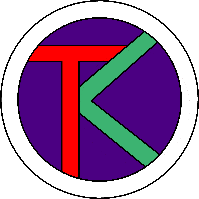 По состоянию на 31.07.2019 подключено
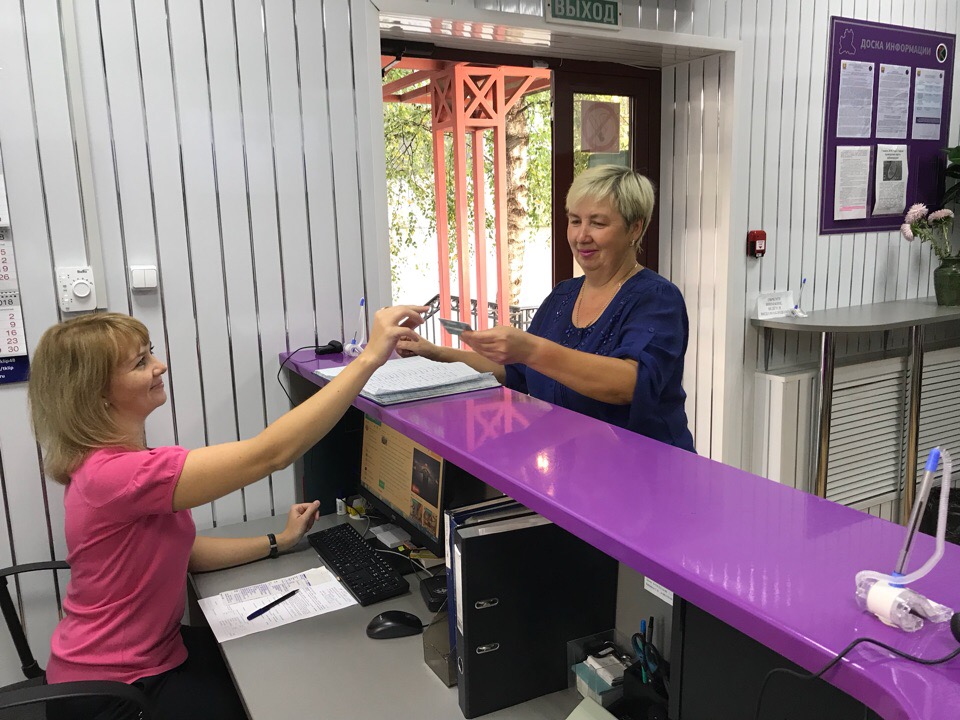 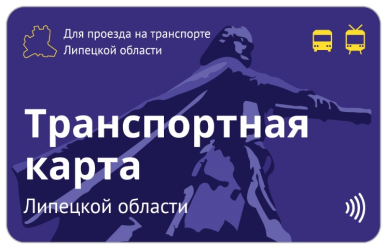 369 655 шт.
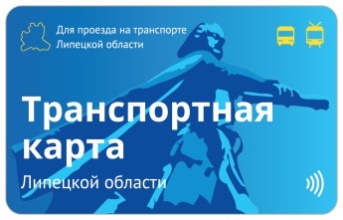 57 шт.
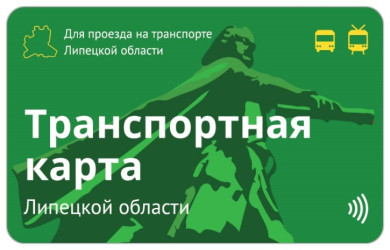 116 760 шт.
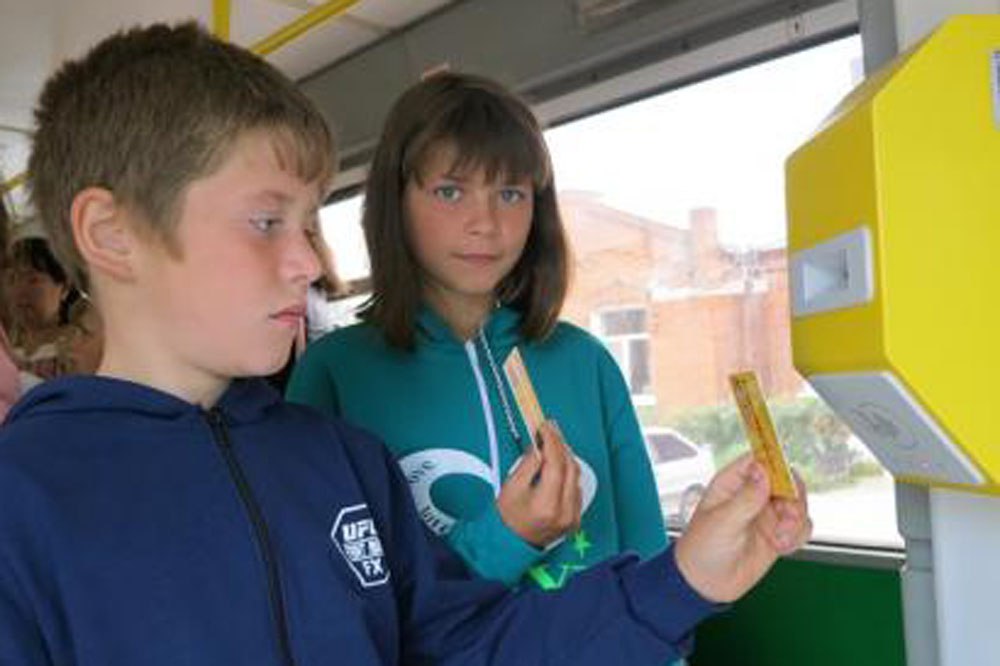 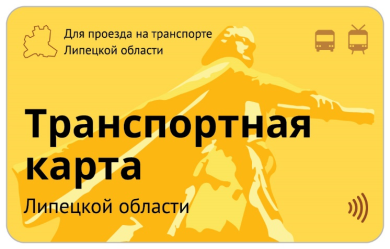 13 514 шт.
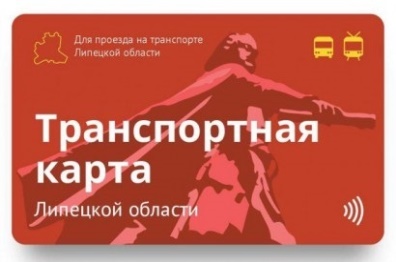 2 469 шт.
Итого 502 455 карт 
или 43,69% от населения 
Липецкой области
ПОКАЗАТЕЛИ АСОП
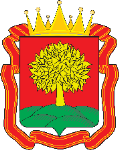 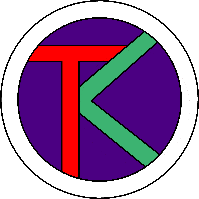 Количество транзакций списания по данным автоматизированной системы оплаты проезда пассажиров и перевозки багажа с 01.07.2017 по 31.07.2019
Количество транзакций пополнения в городе Липецке за период с 01.07.2017 по 31.07.2019
ПОКАЗАТЕЛИ АСОП
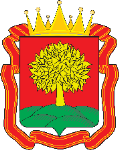 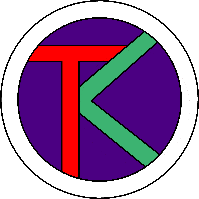 ПЛАНЫ РАЗВИТИЯ СИСТЕМЫ
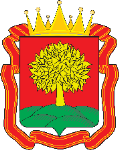 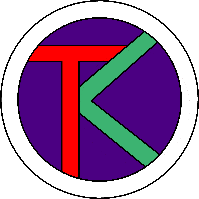 Возможность оплаты проезда 
мобильным телефоном 
с помощью технологии NFC
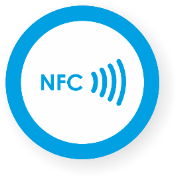 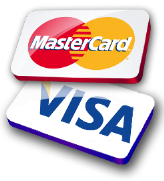 Оплата банковской картой
Оплата проезда с использованием мобильного приложения LitePass
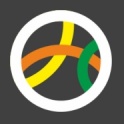 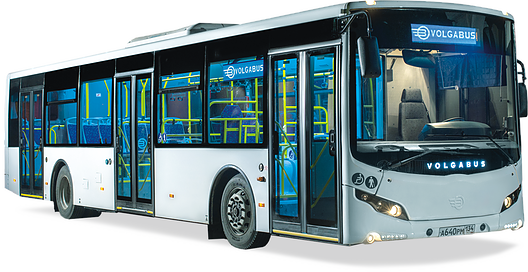 Фискализация
Облачная касса
Аппаратная доработка
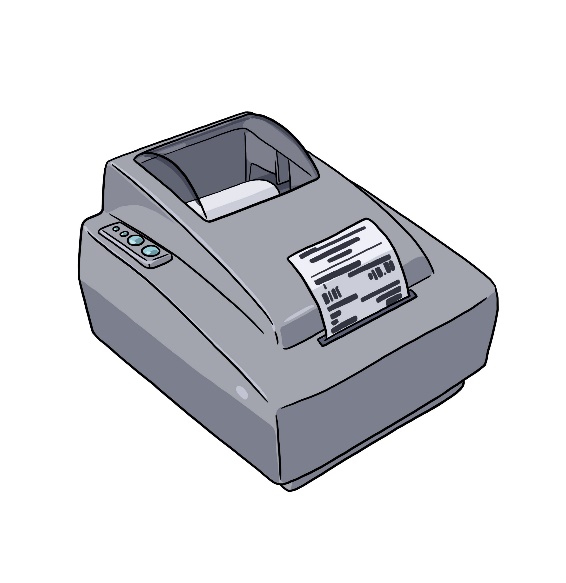 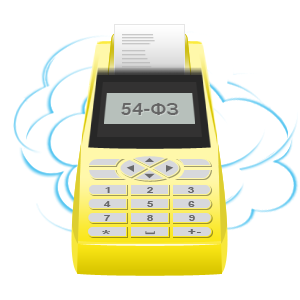 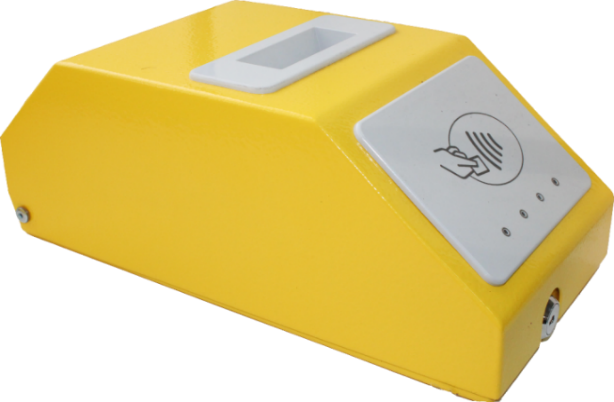 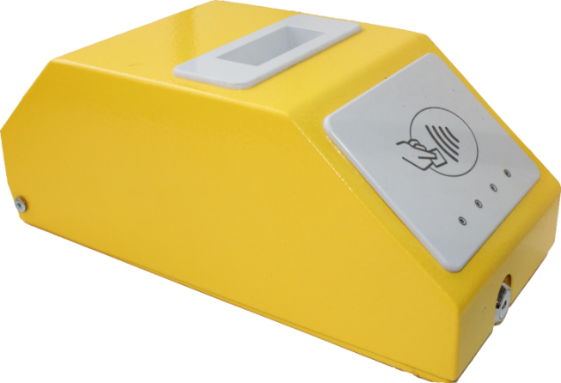 Терминал
оплаты проезда
Облачная
касса
Фискальный
регистратор
Терминал
оплаты проезда
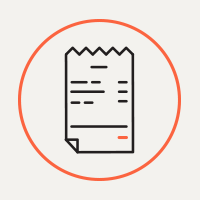 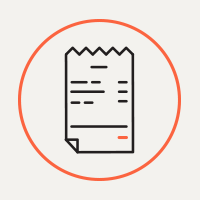 Чек 
соответствует
Чек 
соответствует
54-ФЗ
54-ФЗ
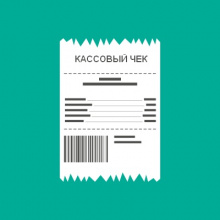 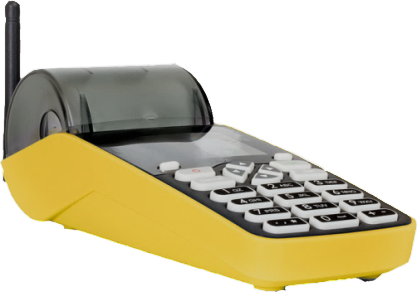 Чек
соответствует
54-ФЗ
Учет наличных
денежных средств
Онлайн-касса